French
Say what you do on a specific day vs as part of a daily routine (Part 2/2)
Present tense (future meaning)
Questions (intonation, inversion, qu’est-ce que)


Downloadable Resource
Madame Johnson
Say what you do on a specific day vs as part of a daily routine (Part 2/2)


ur understanding of the near future tense.
Phonics focus - [tion]
Revisiting new vocabulary
Grammar focus: present tense with future meaning (time adverbials)
Grammar practice
Grammar focus: asking questions
Grammar practice
Listening activity
Writing activity: translation
Speaking activity
Summarising learning
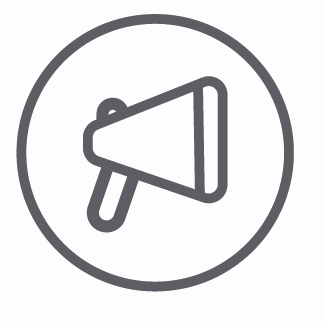 [ tion ]
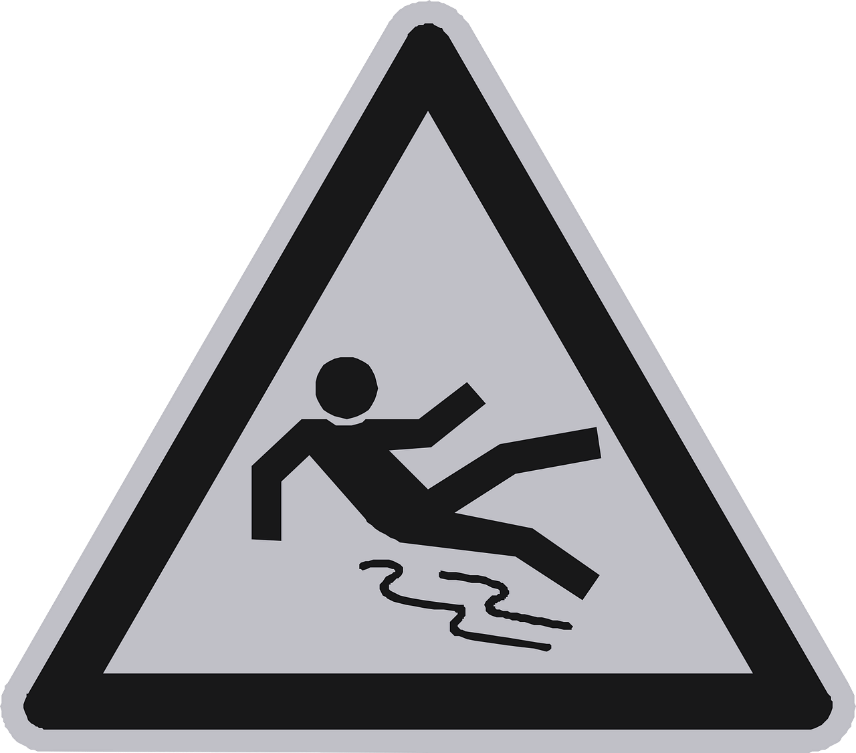 attention
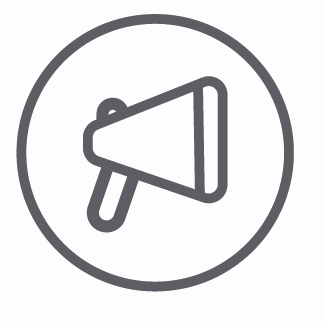 [ tion ]
action
international
population
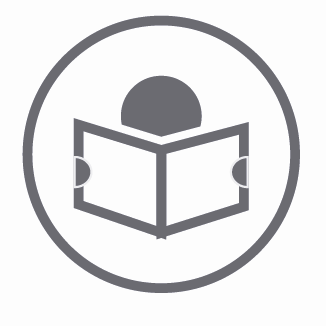 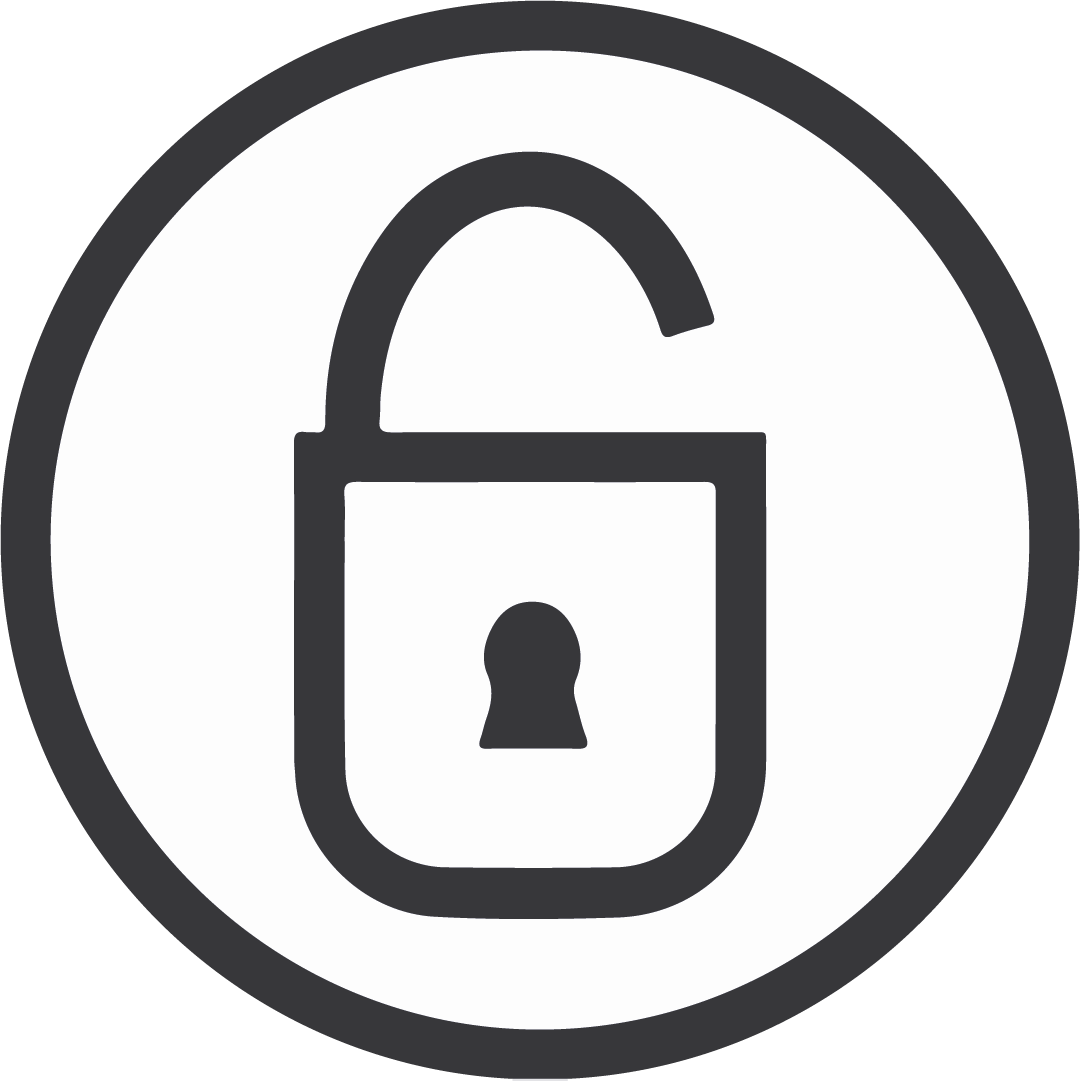 On Monday vs On Mondays
On a specific day:


Regularly on a certain day:
On Monday, she feeds the dog = Lundi, elle nourrit le chien
On Mondays, she feeds the dog = Le lundi, elle nourrit le chien
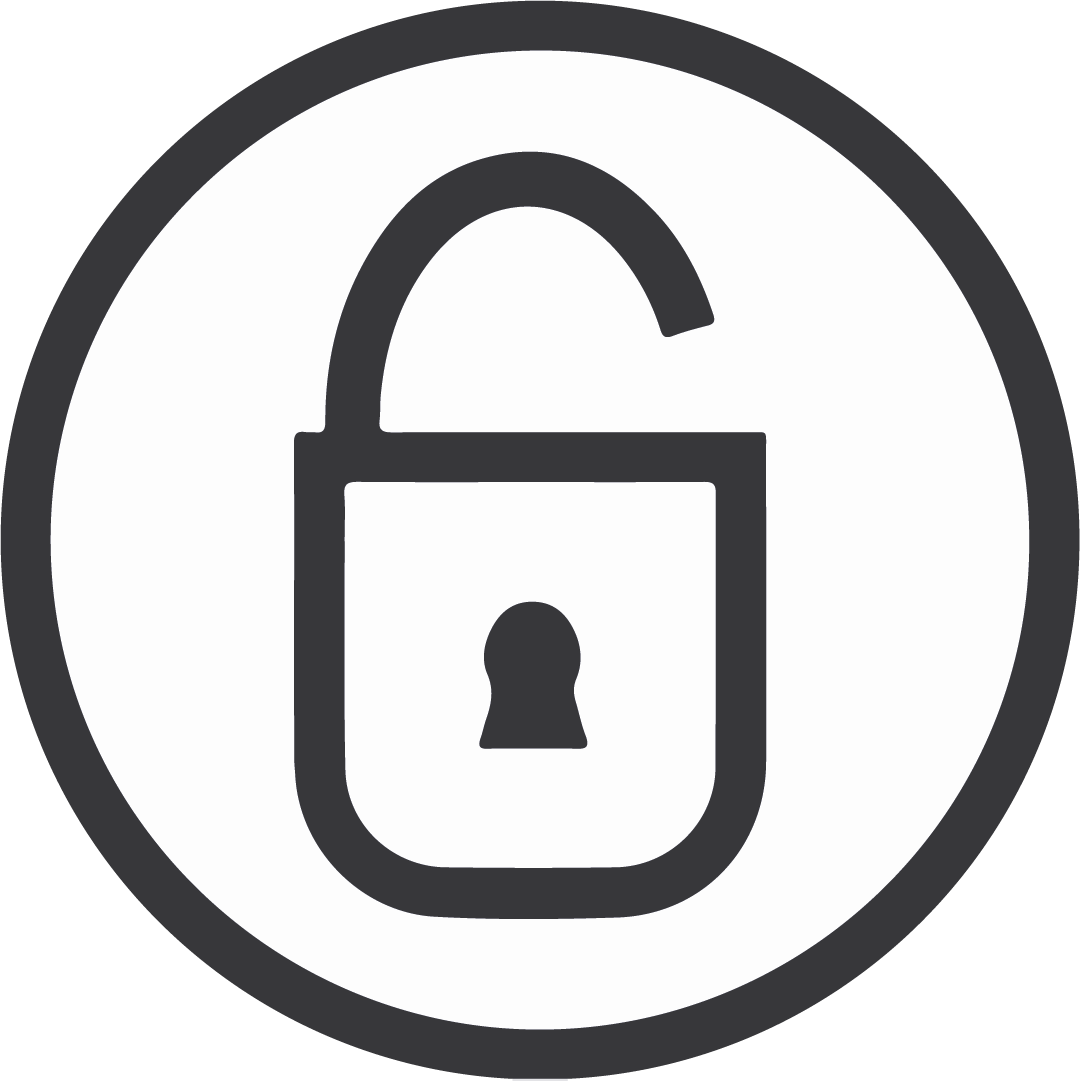 On Monday vs On Mondays
On a specific day:
On Monday, she feeds the dog = Lundi, elle nourrit le chien
On Monday, she (will) feed the dog = Lundi, elle nourrit le chien
Sometimes, we can use the present tense with a time indicator to show something will happen in the immediate future.
Asking questions
Statement
Tu manges
You eat
Do you eat?
Tu manges?
Intonation
Inversion
Manges-tu?
Do you eat?
Est-ce que
Est-ce que tu manges?
Do you eat?
Inversion + que
Do you eat?
Manges-tu?
What do you eat?
Que manges-tu?
For more on present tense inversion questions please see ‘Unit 3 Lessons 3 & 4: Ask Questions’
Asking Questions
(Qu’est-ce que)
Qu’est-ce que tu manges?
What are you eating?
Que
est-ce que
pronoun
verb
= qu’est-ce que
For more on present tense questions with qu’est-ce que, please see Unit 4 Lesson 7 ‘Say what people do in general’
Que
est-ce que
pronoun
verb
le+ weekday
Qu’
est-ce que
tu
fais
le lundi?
What do you do on Mondays?
Qu’
est-ce qu’
tu
joues
le samedi?
What do you play on Saturdays?
Que
est-ce que
pronoun
verb
le+ weekday
Qu’
est-ce que
tu
fais
le lundi?
What do you do on Monday?
What are you doing on Monday? (Future)
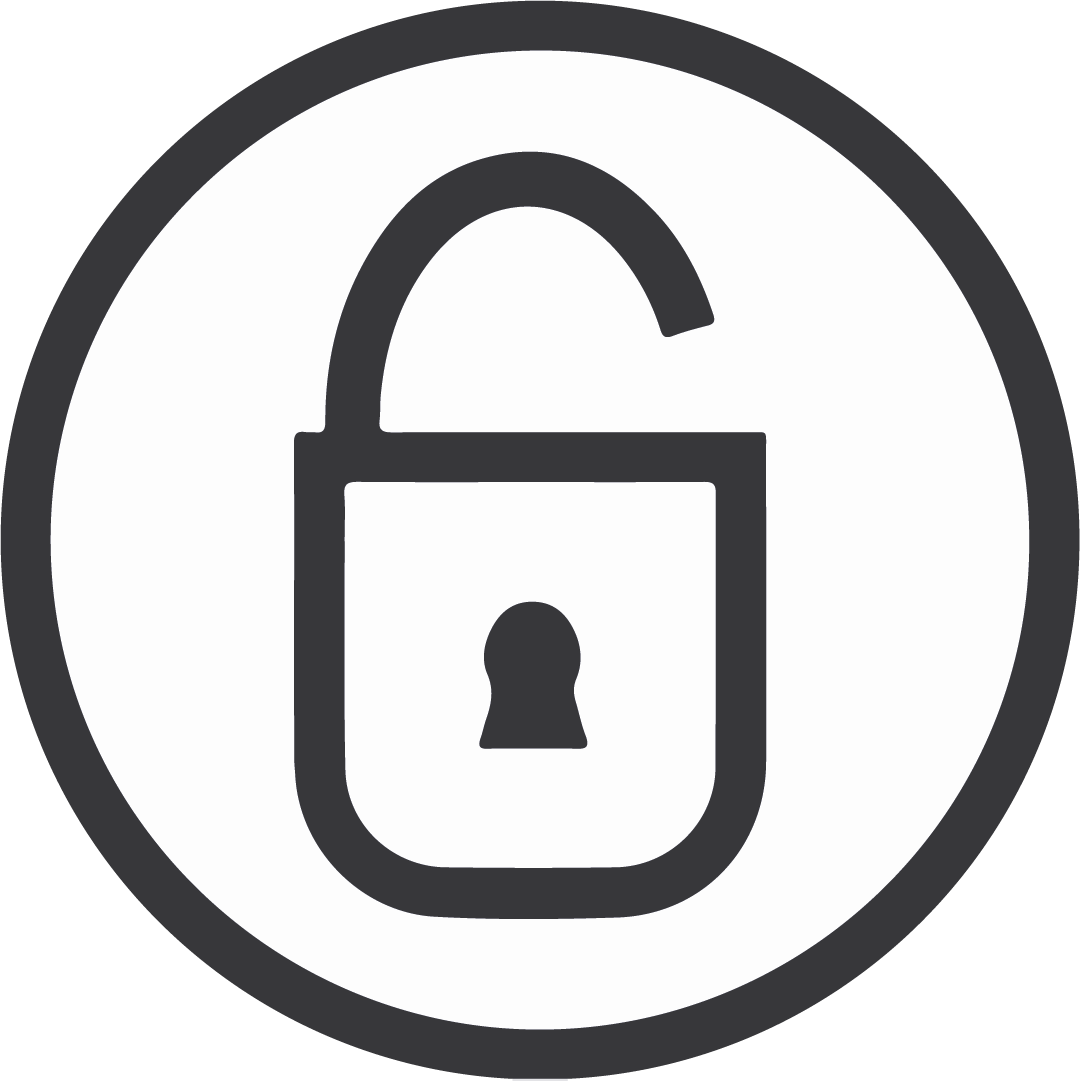 Questions about future events: Qu’est-ce que
Qu’est-ce que tu fais dans cinq minutes?
Qu’est-ce que tu fais dans une heure?
Qu’est-ce que tu fais cet après-midi?
What are you doing in 5 minutes?
What are you doing in an hour?
What are you doing this afternoon?
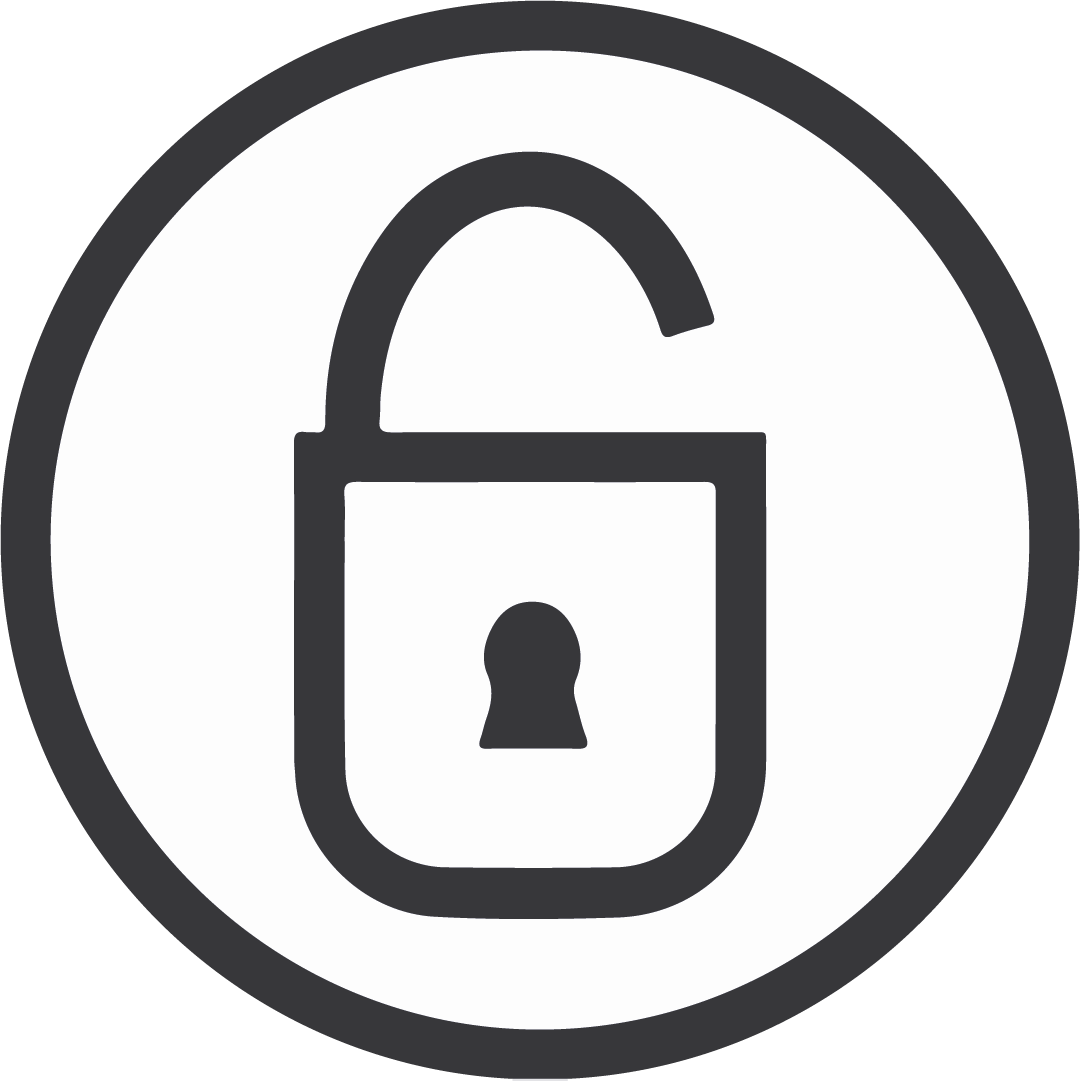 Questions about future events: Que
Que fais-tu dans cinq minutes?
Que fais-tu dans une heure?
Que fais-tu cet après-midi?
What are you doing in 5 minutes?
What are you doing in an hour?
What are you doing this afternoon?
Say what you are going to do on a specific day vs daily routine (Part 2/2)
What are you doing in an hour?
Que fais-tu dans une heure
What are you eating on Monday?
Qu’est-ce que tu manges lundi?
Share your work with Oak National
If you'd like to, please ask your parent or carer to share your work on Instagram, Facebook or Twitter tagging @OakNational and #LearnwithOak